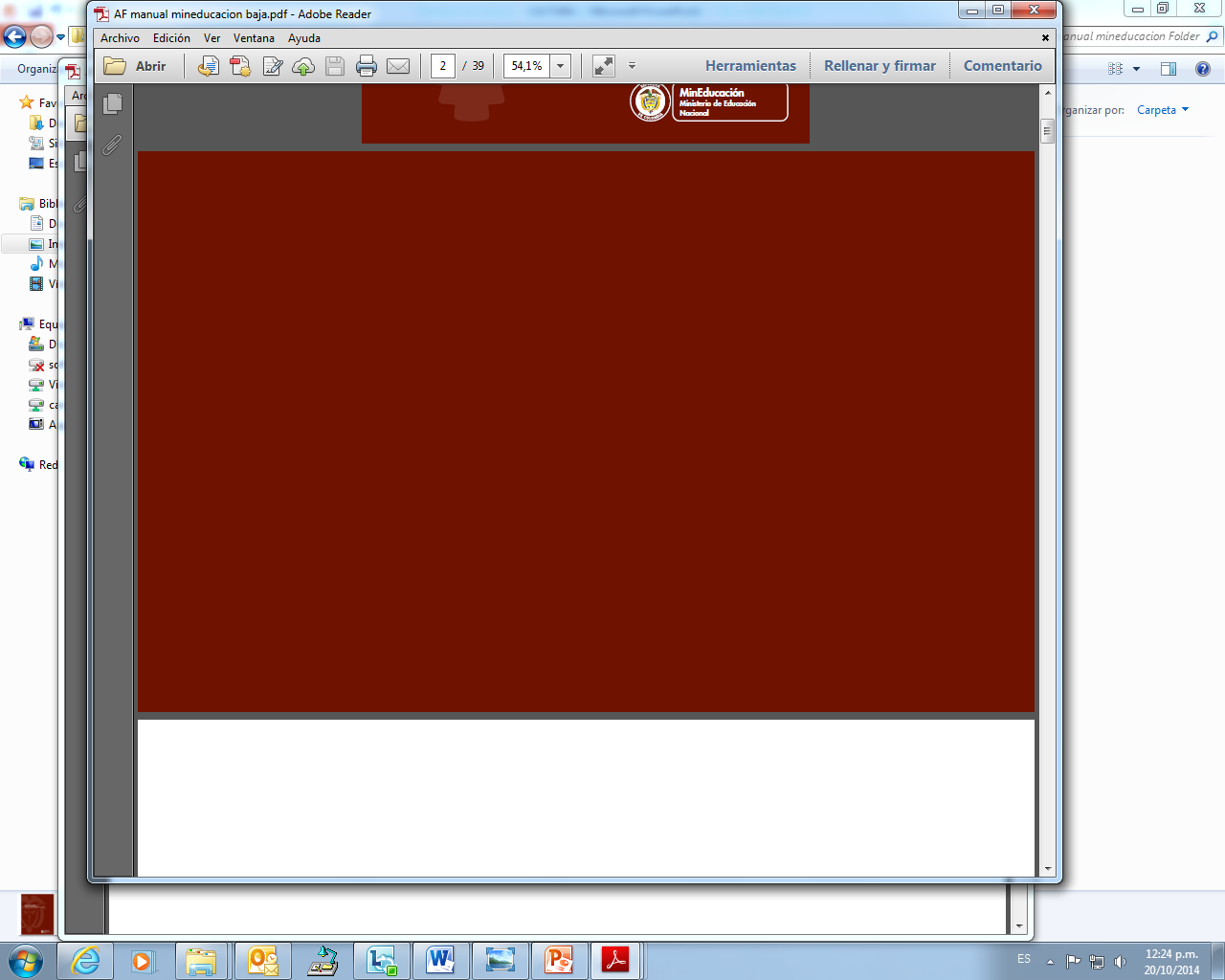 Feria atención al ciudadano
Santa Rosa de Cabal
JULIO 2017
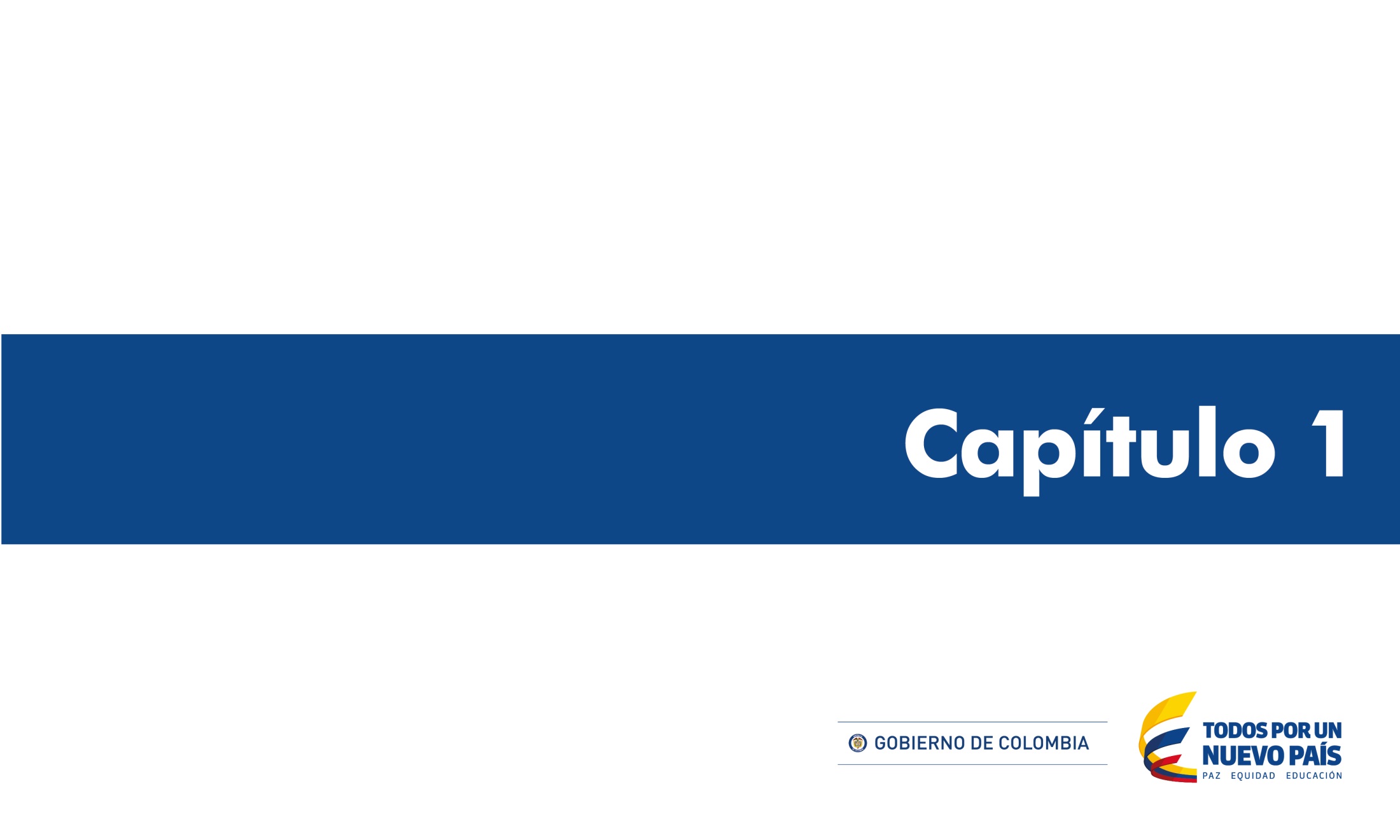 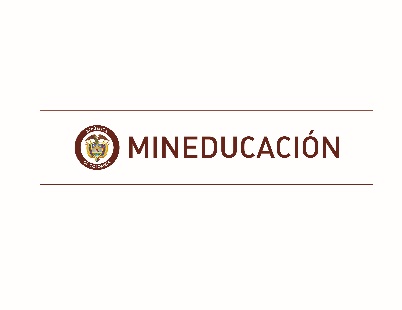 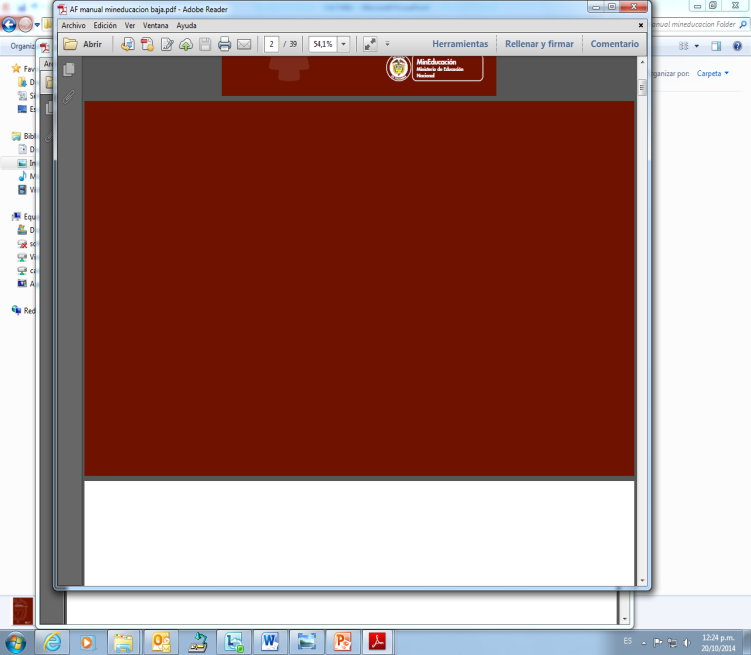 Feria atención al ciudadano Santa Rosa de Cabal
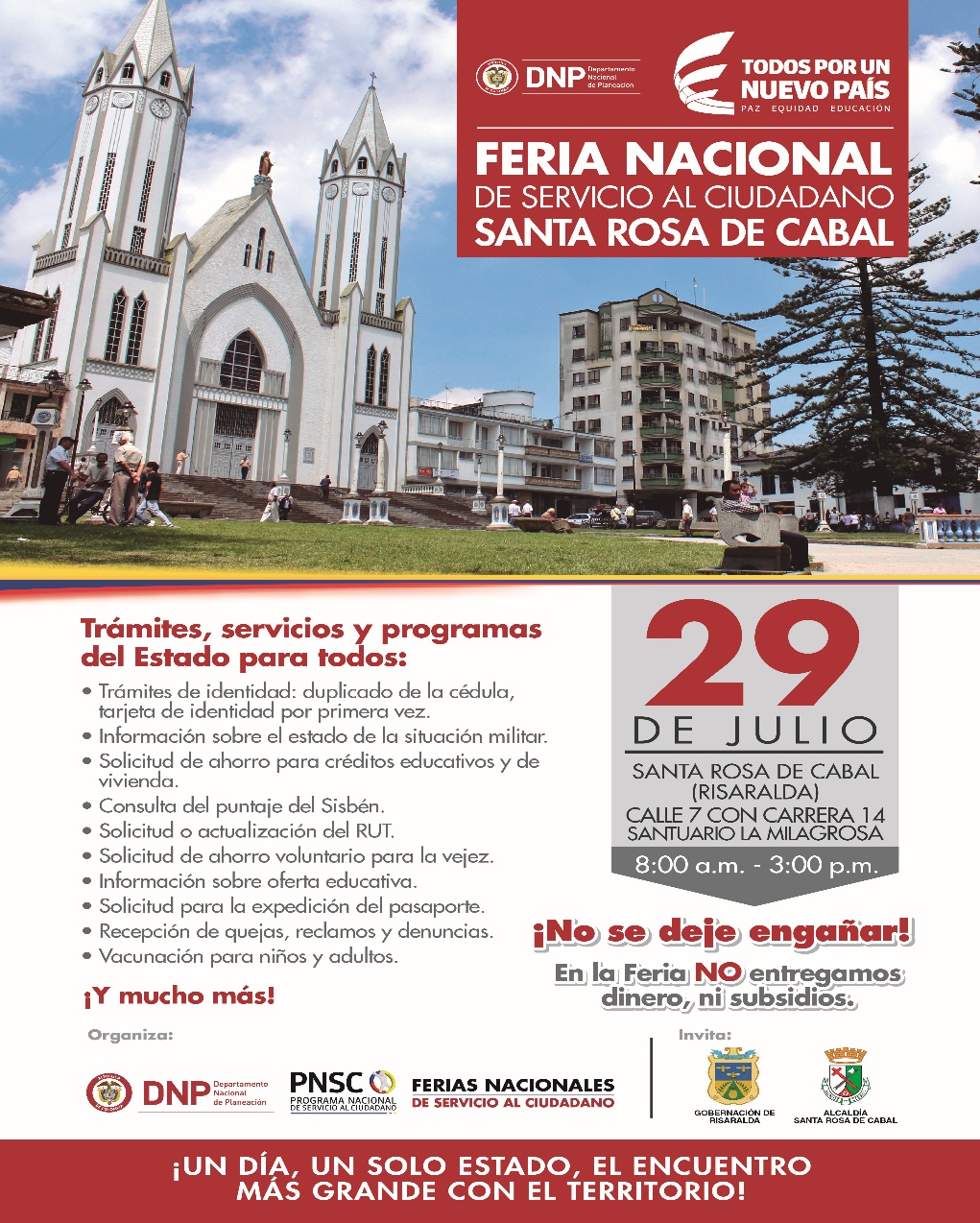 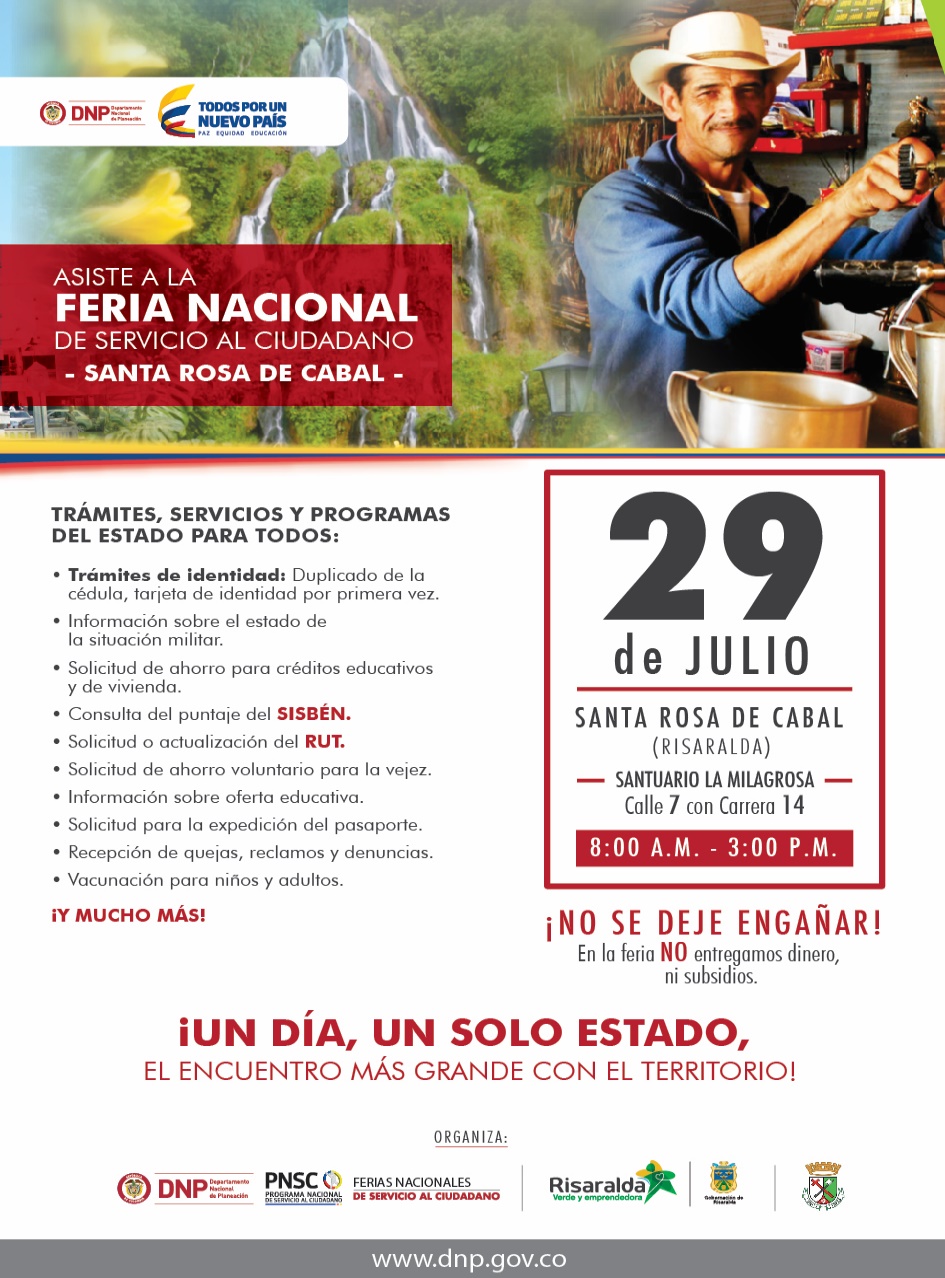 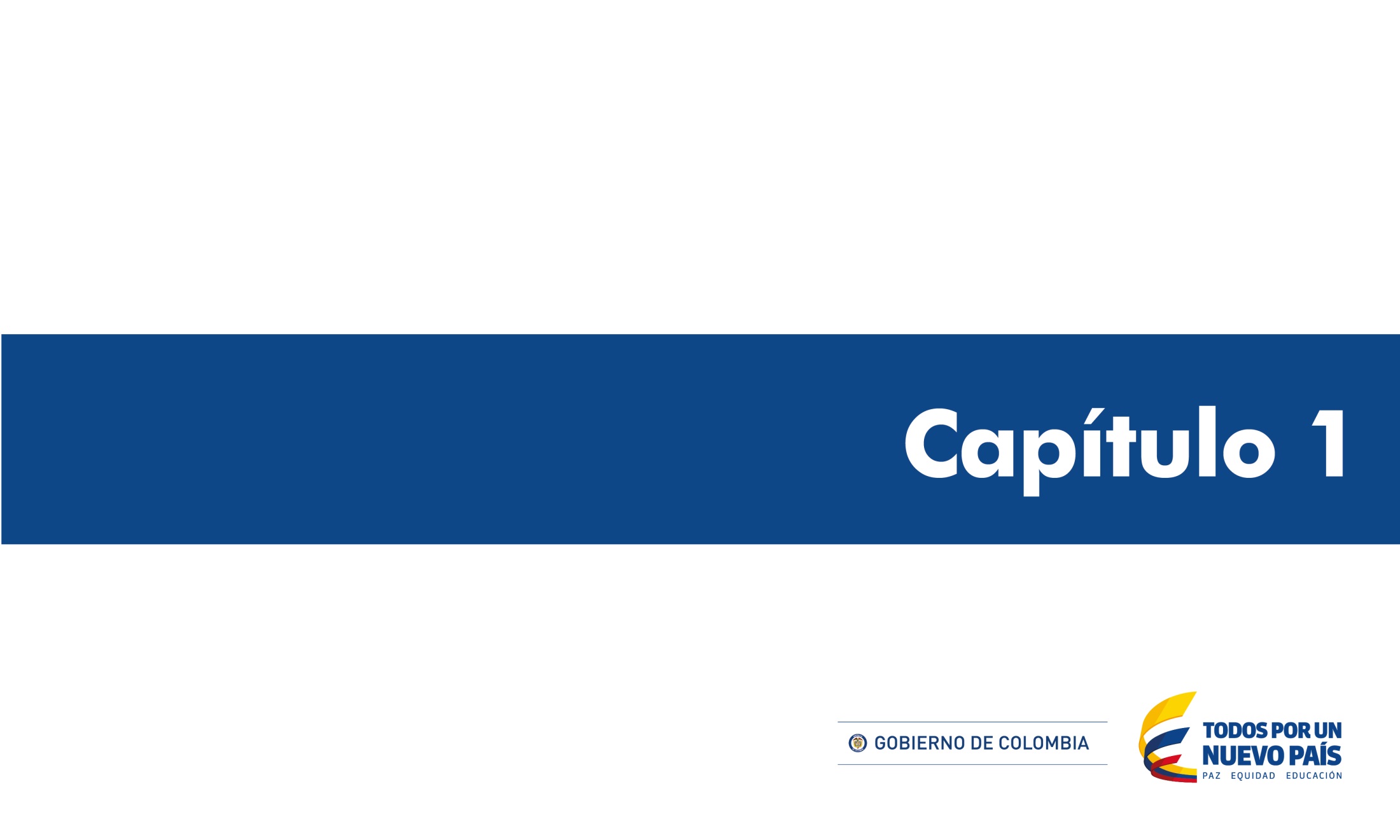 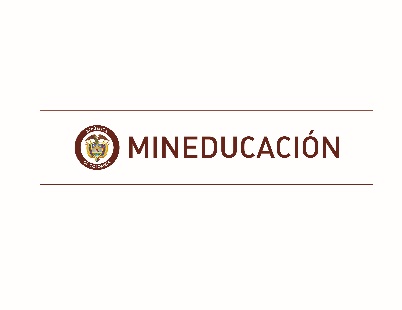 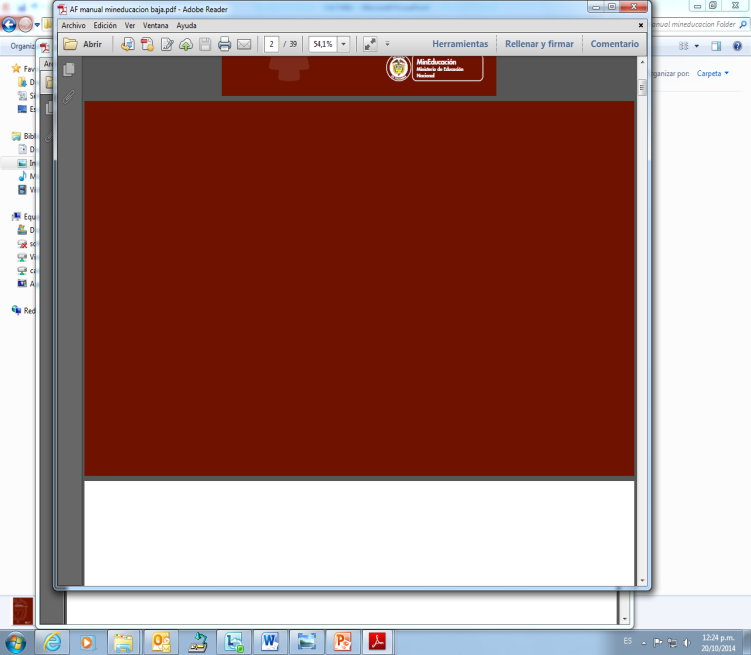 Feria atención al ciudadano Santa Rosa de Cabal
Fecha: 29 de julio
Horario: 8:00 am a 3:00 pm
Ubicación: Santuario de la Milagrosa
Asistentes Totales: 10,050 asistentes
Ciudadanos atendidos stand MEN: 184 ciudadanos
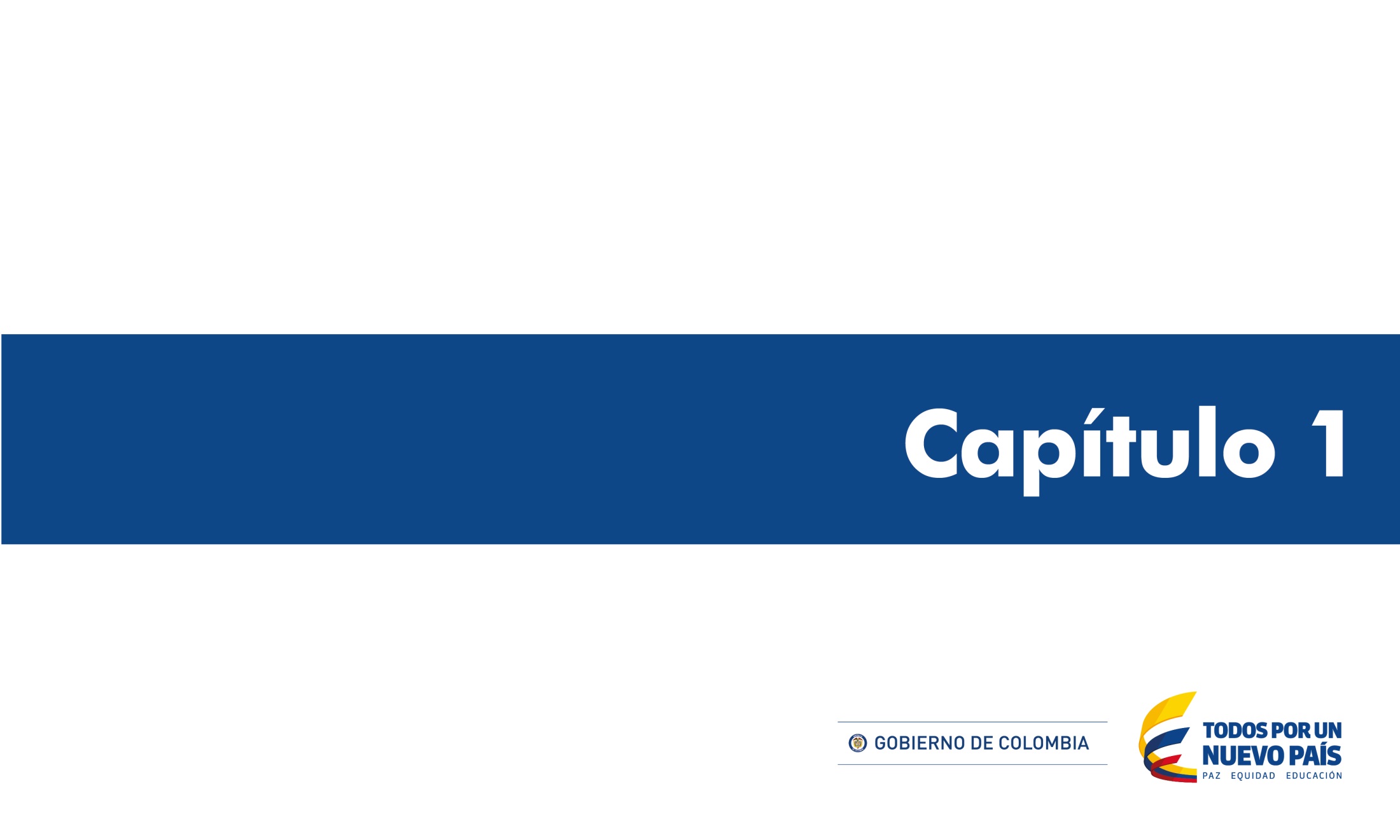 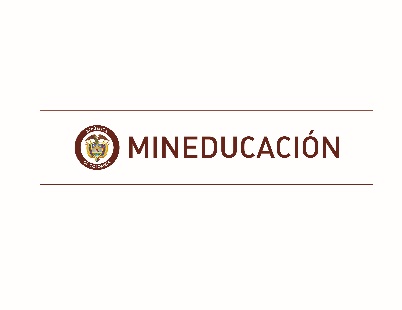 Feria atención al ciudadano Santa Rosa de Cabal Temas relevantes
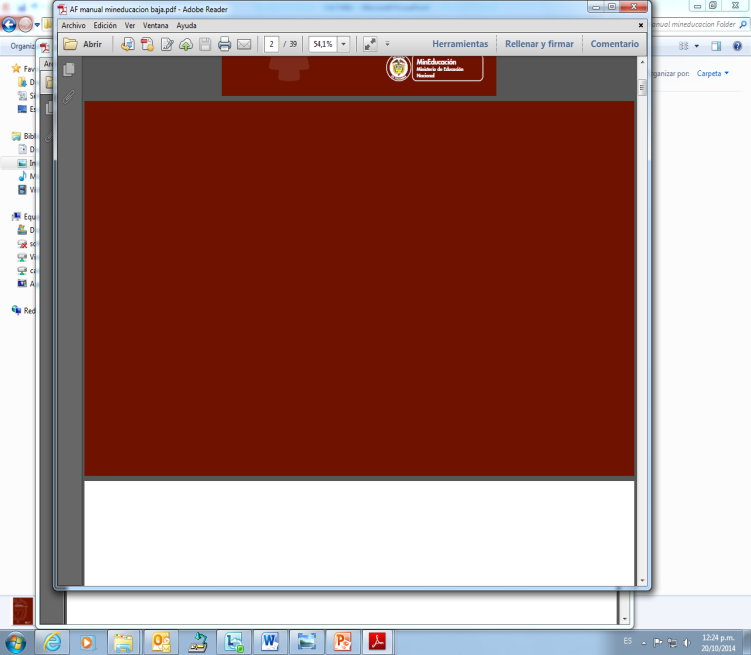 Material educativo
Información de Convalidaciones
Información Pilo Paga
Información infraestructura escolar
Información legalizaciones
Trasporte escolar
Información Pensionado
Información Docentes
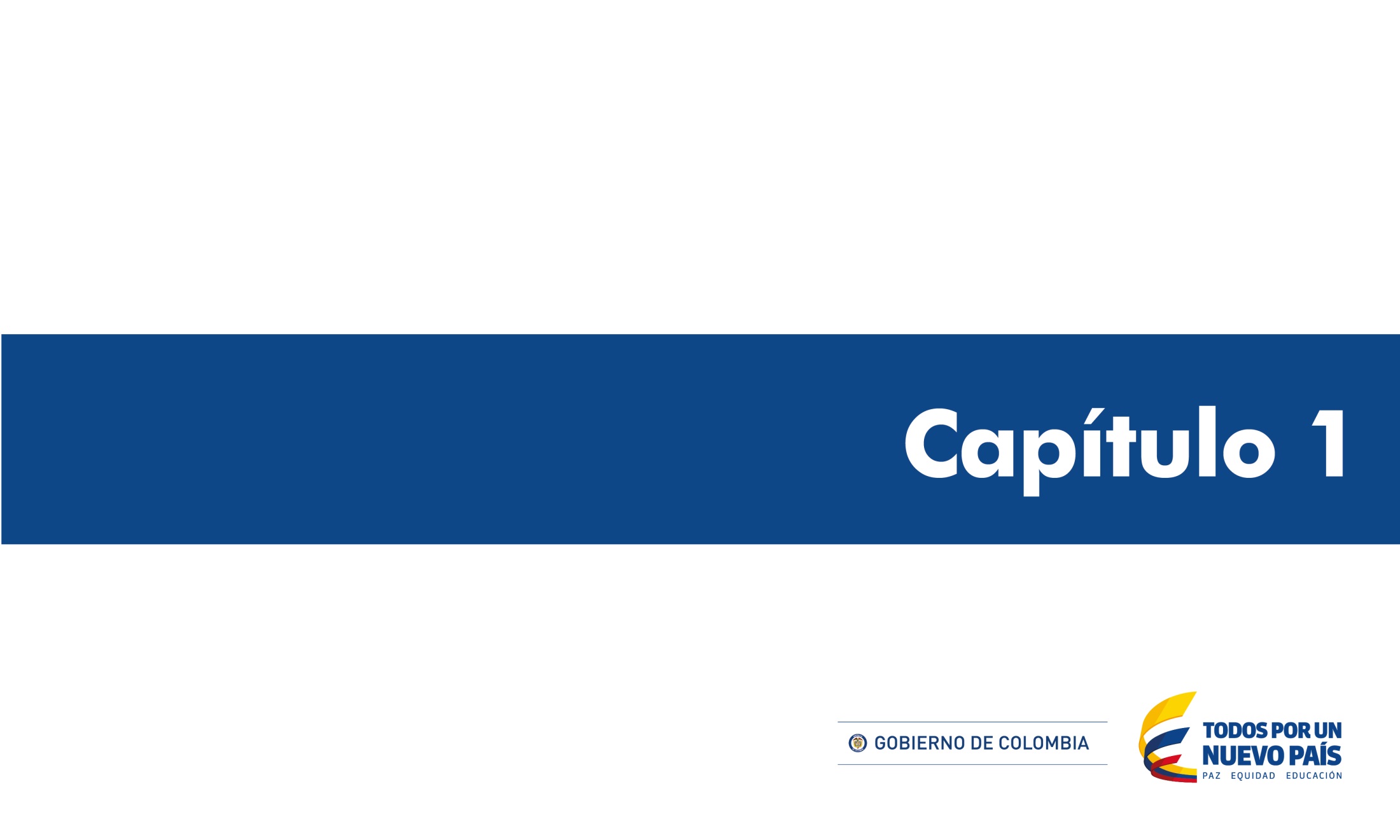 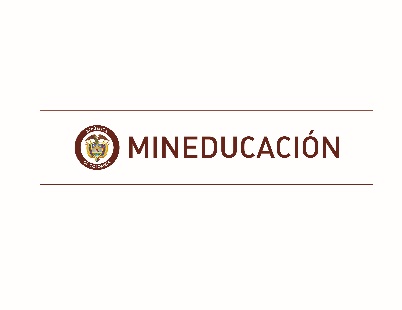 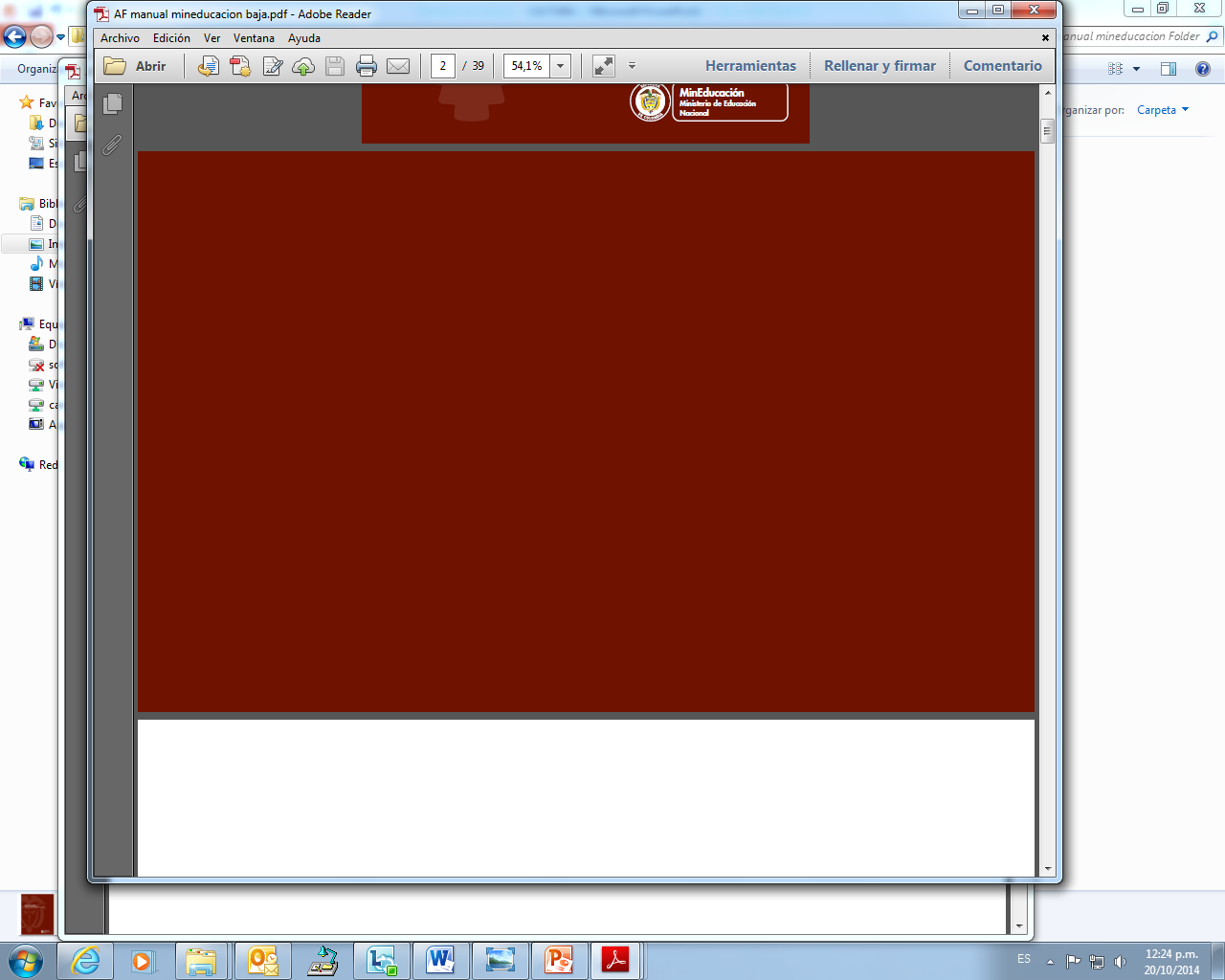 Feria al ciudadano Santa Rosa de Cabal
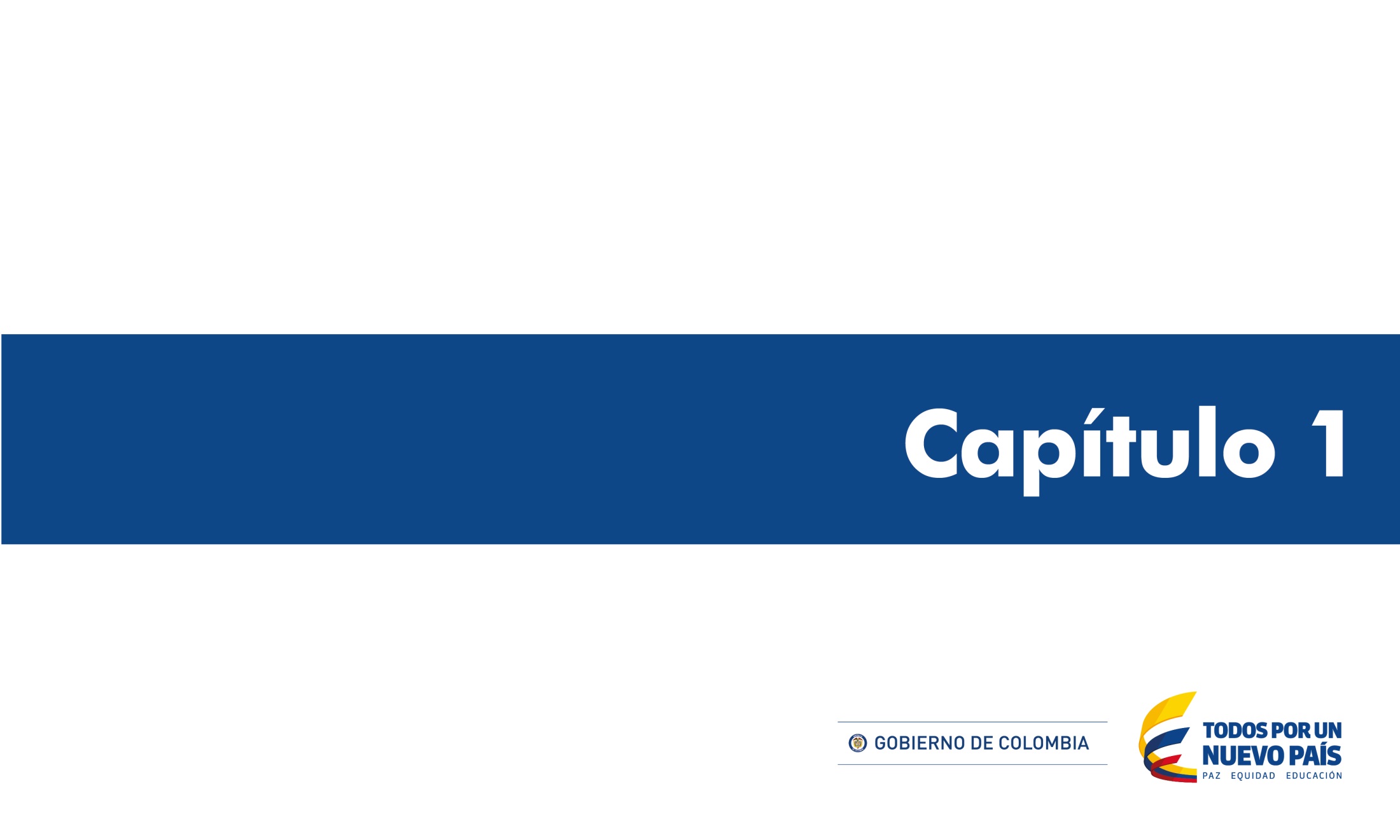 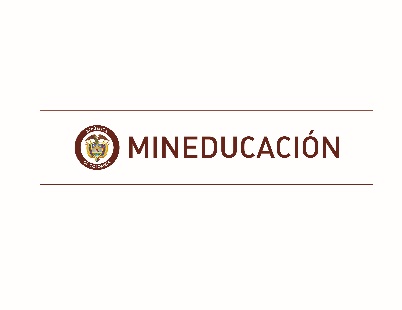 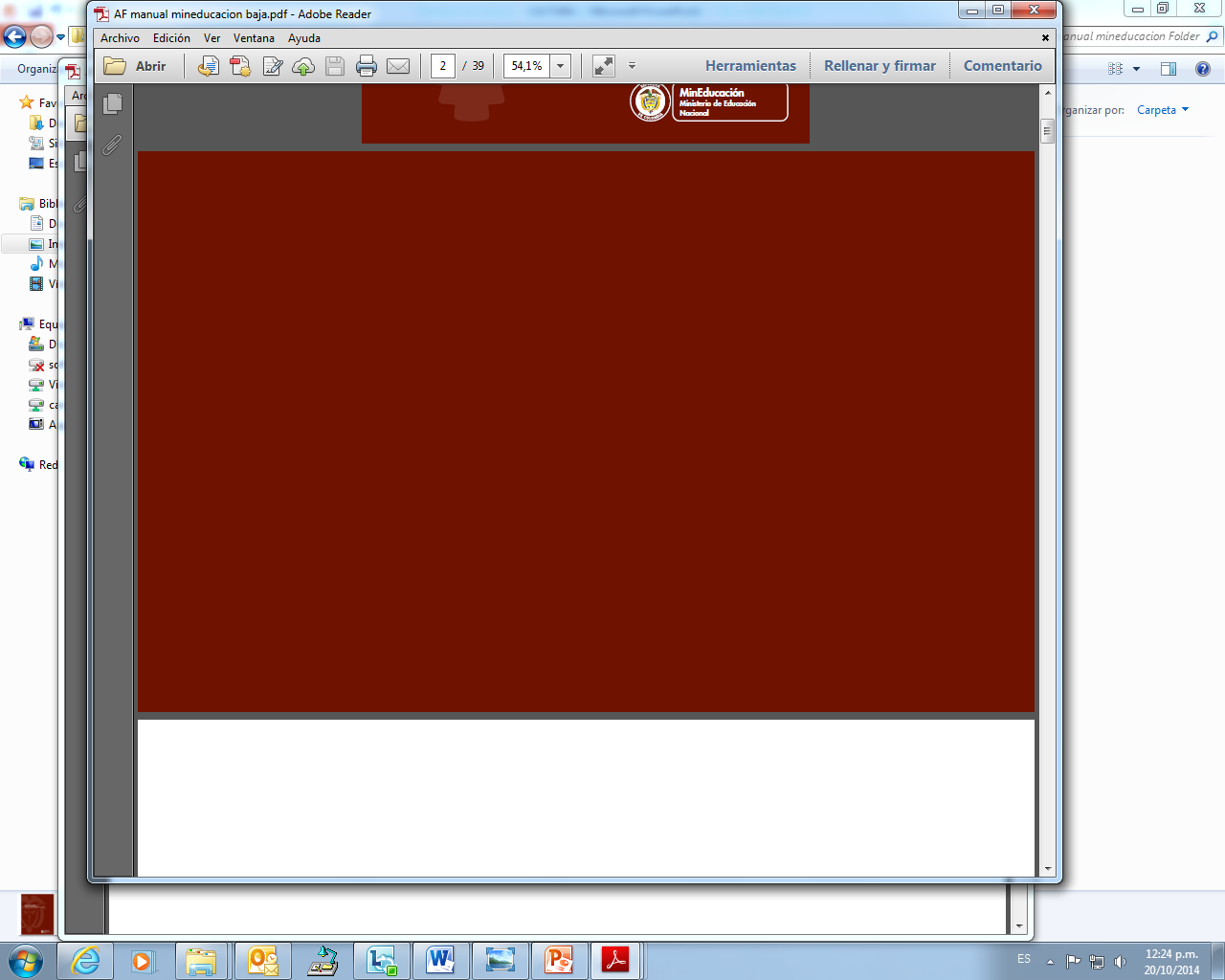 Feria al ciudadano Santa Rosa de Cabal
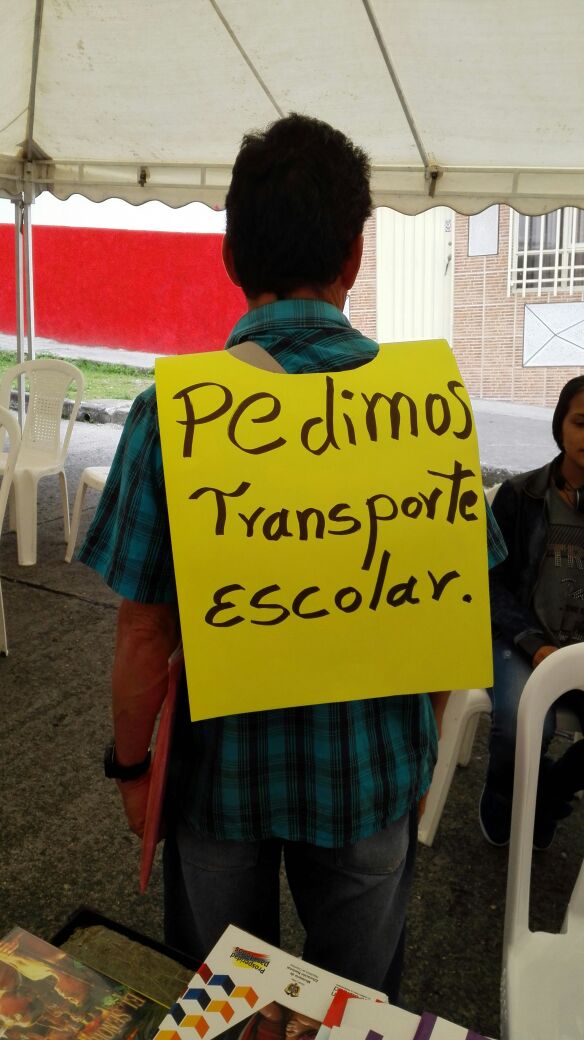 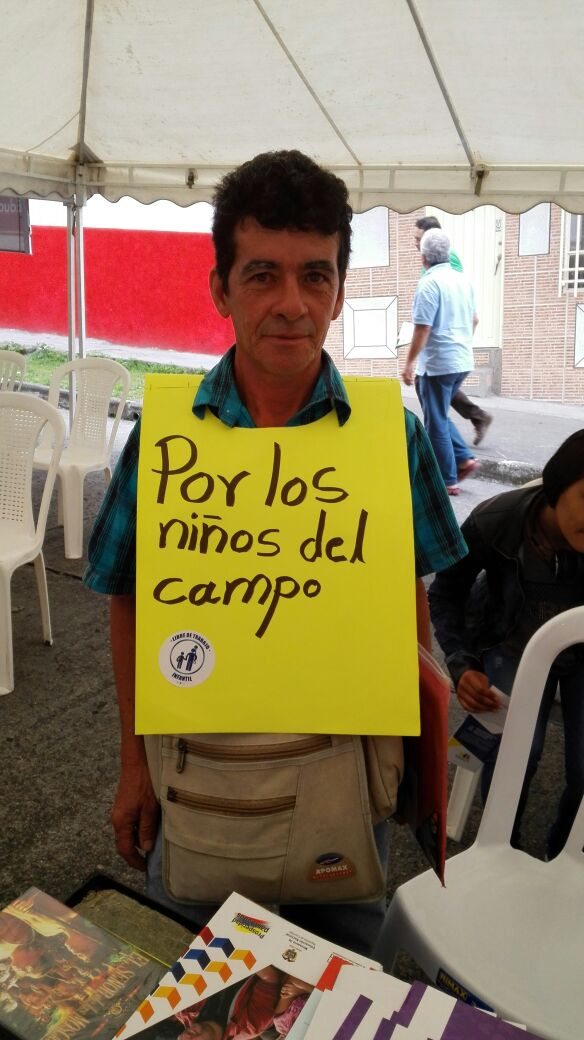 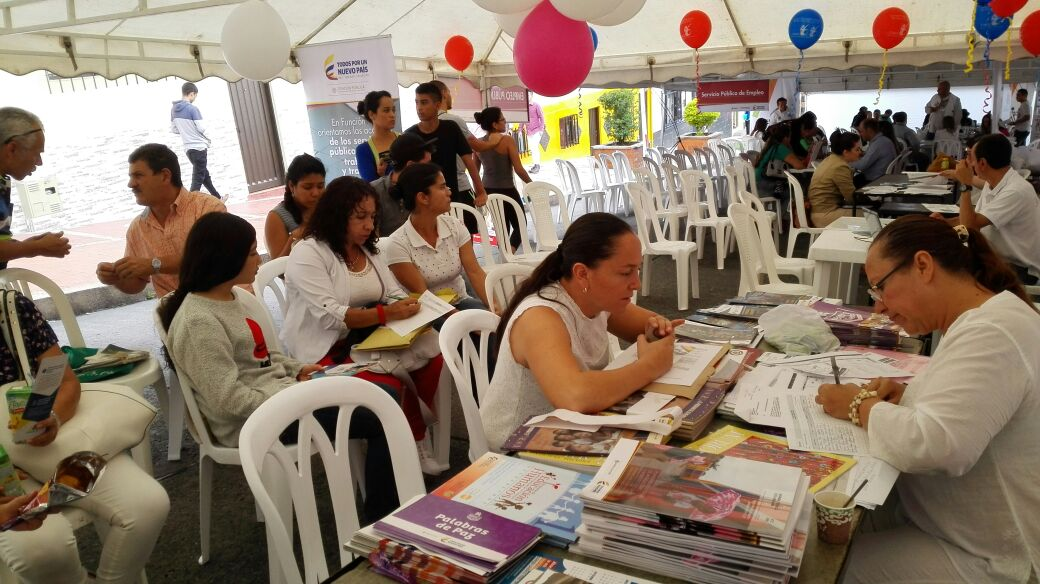 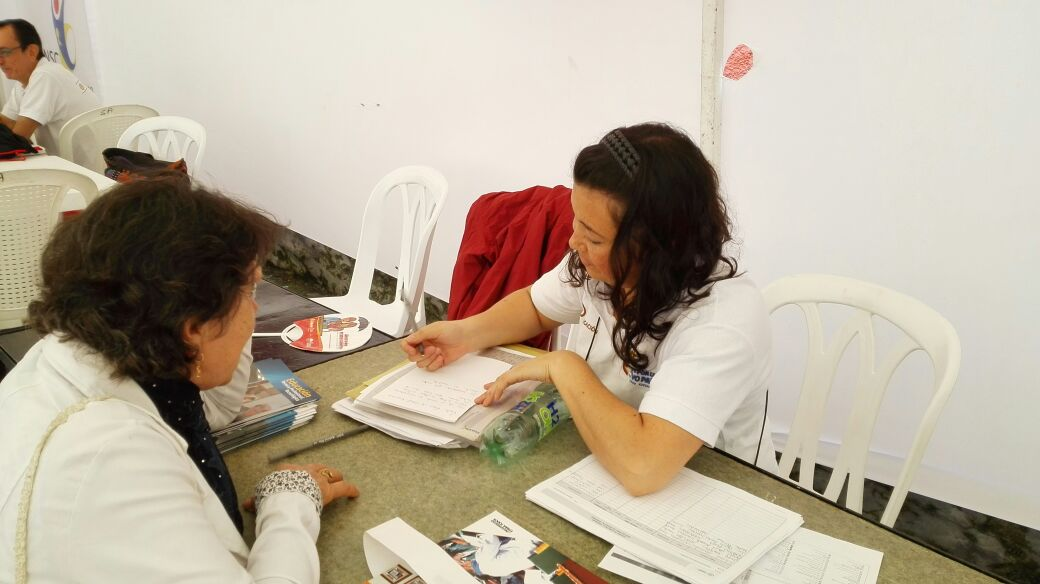 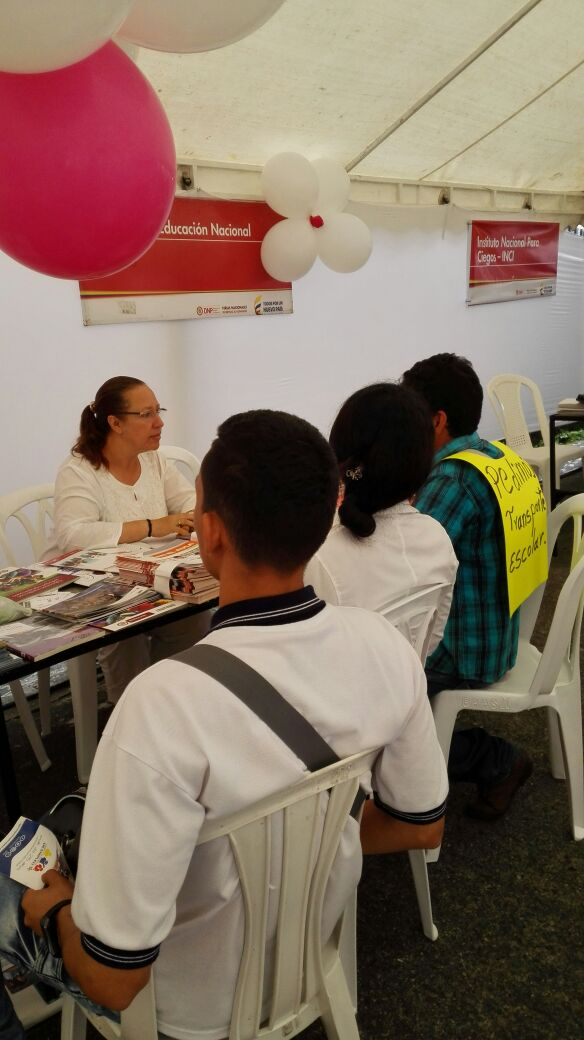 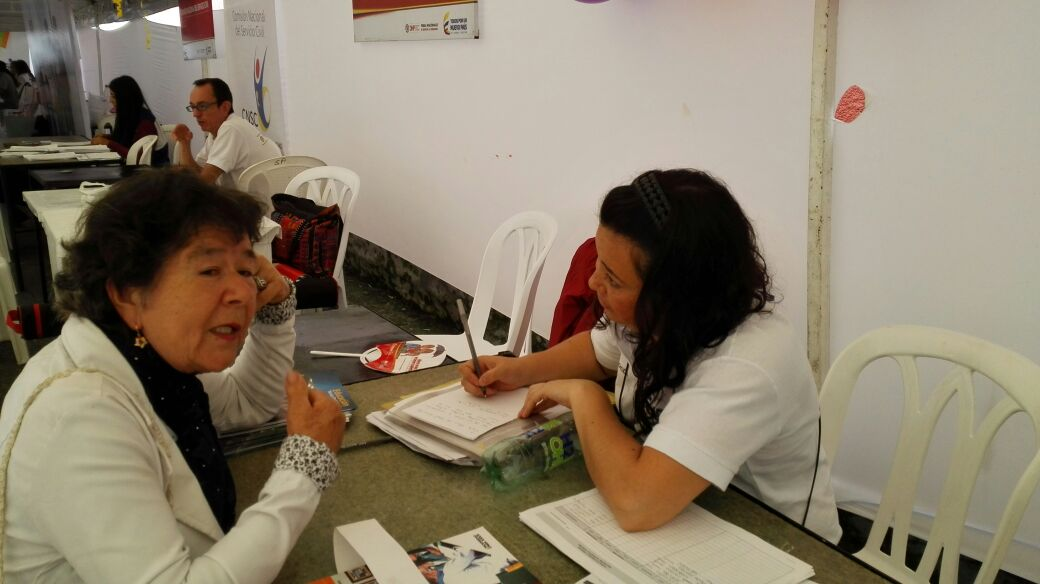 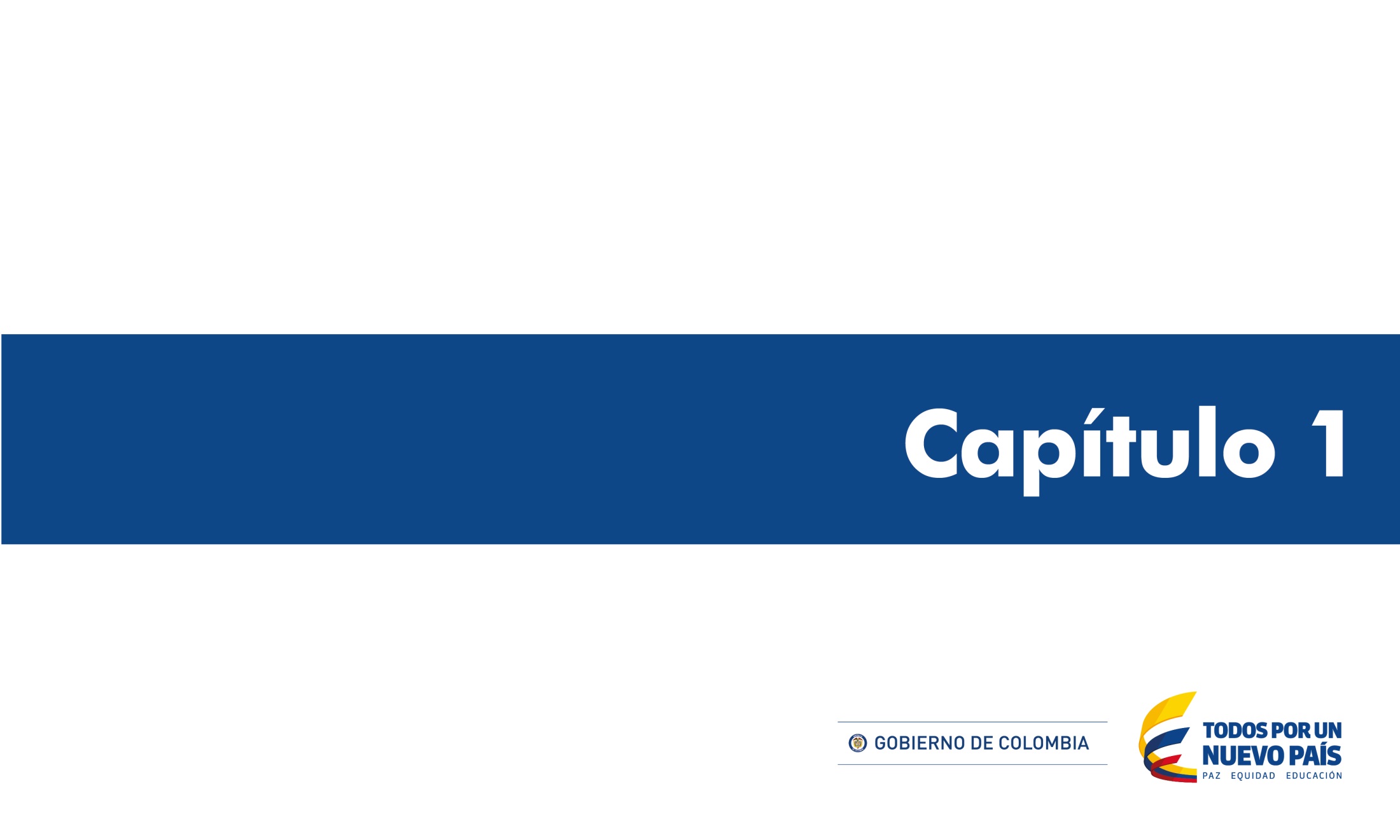 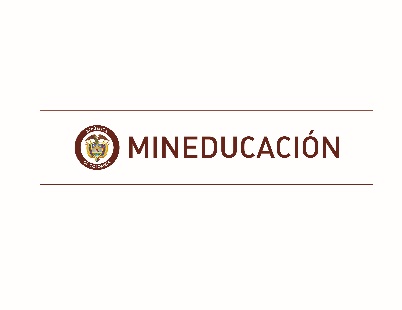